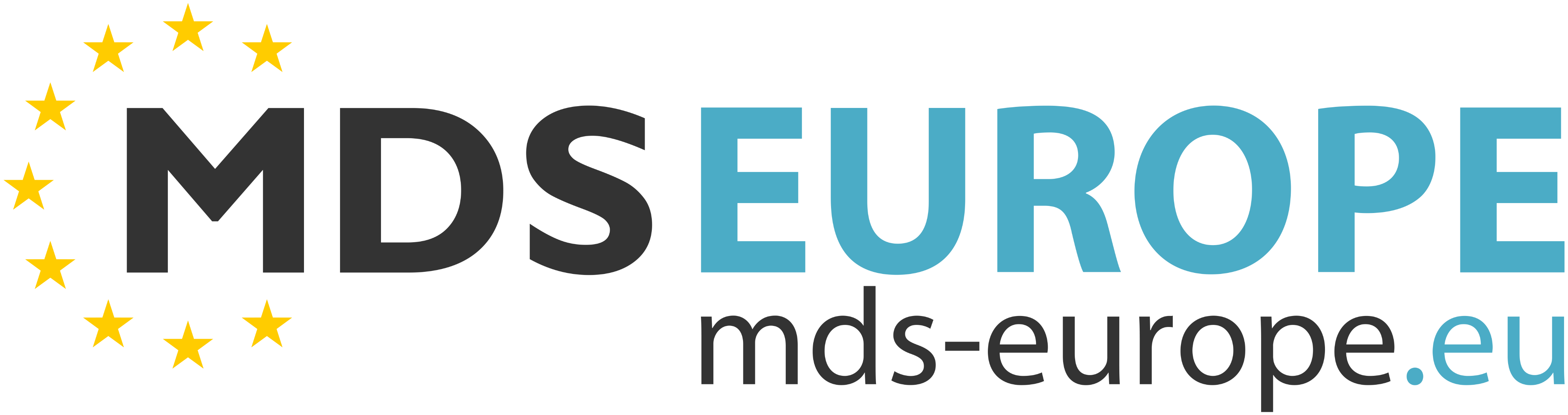 test our NEW interactive guidelines – visit us in booth 3
diagnosis
prognosis
treatment
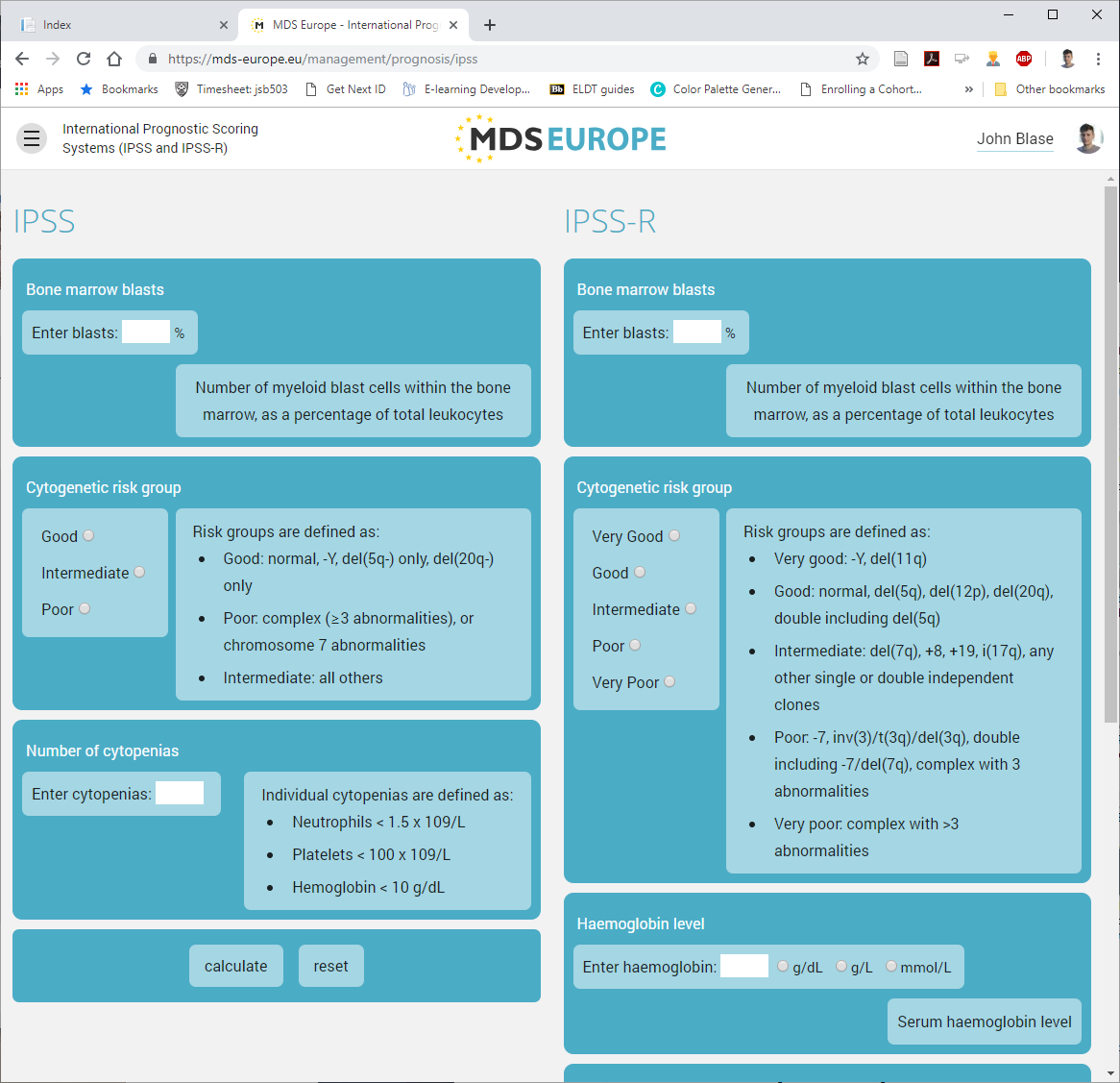 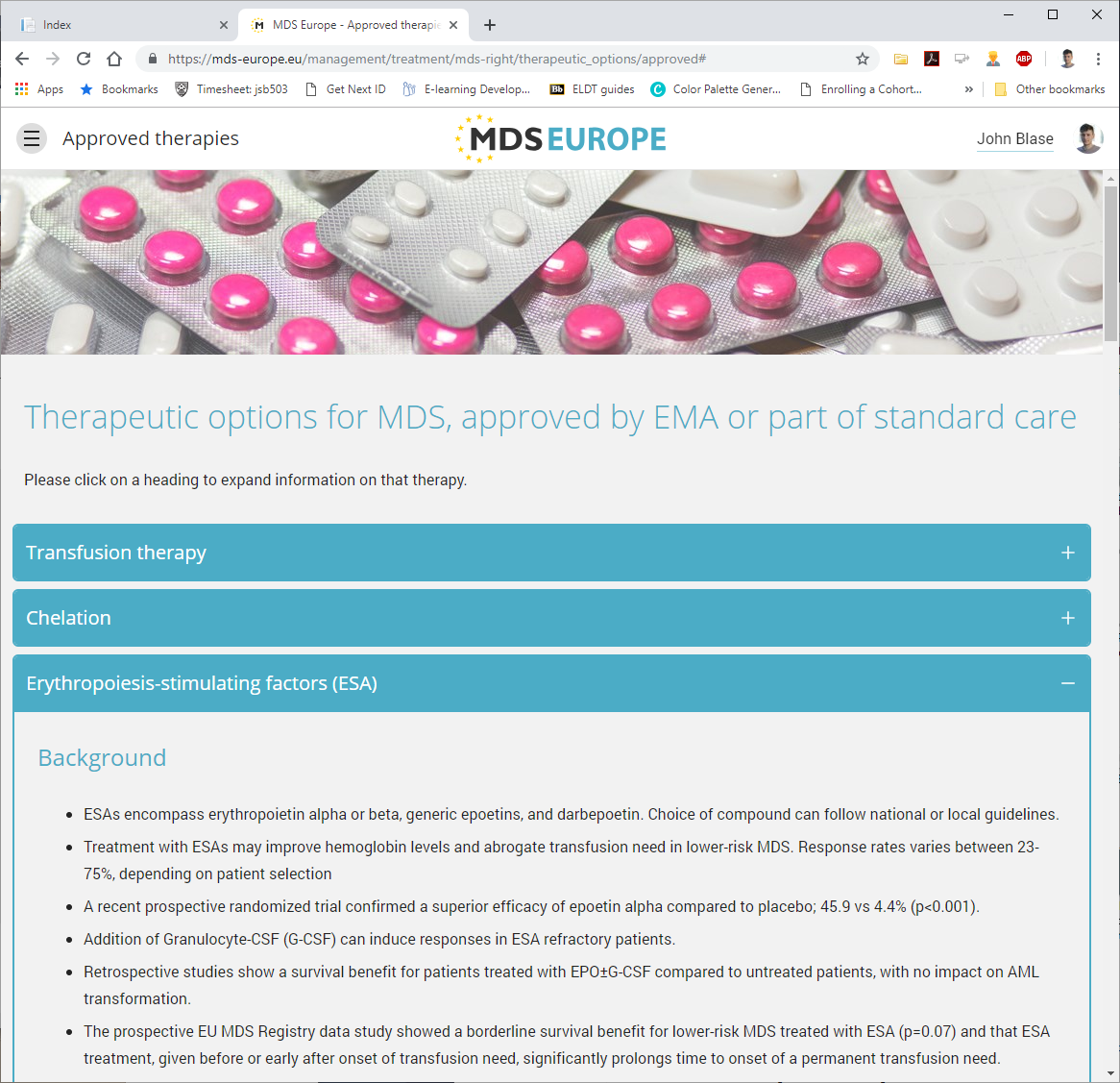 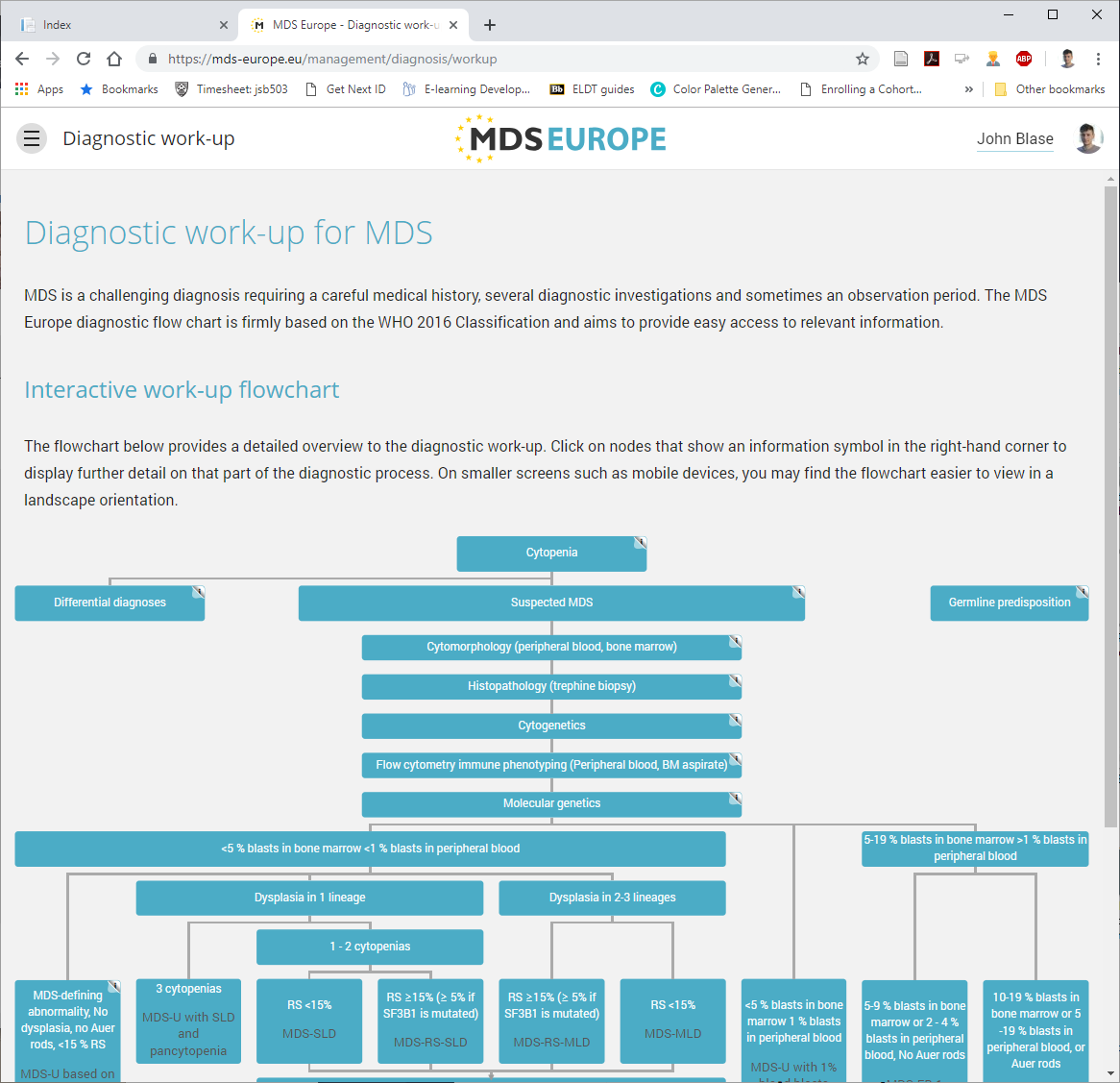